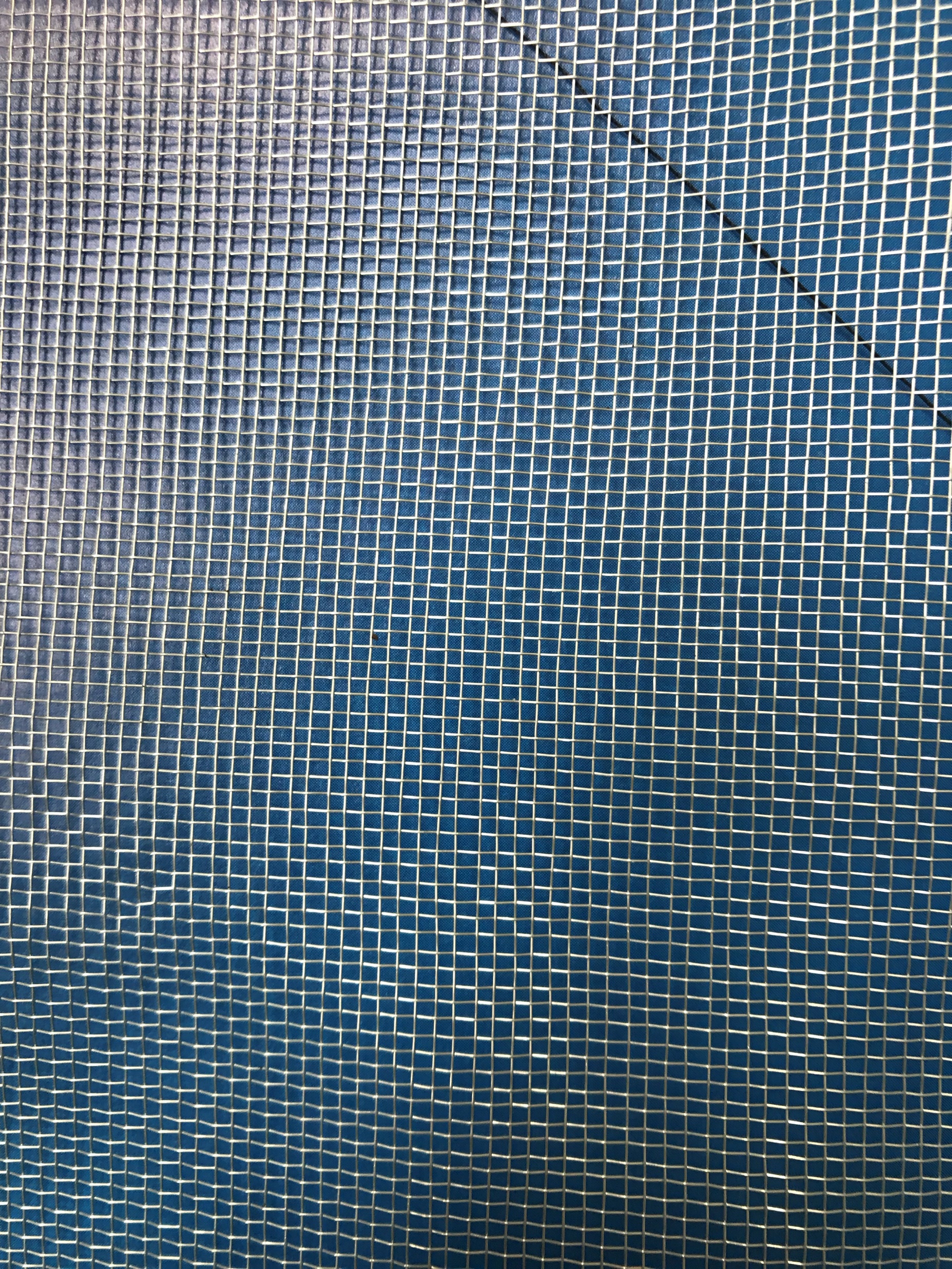 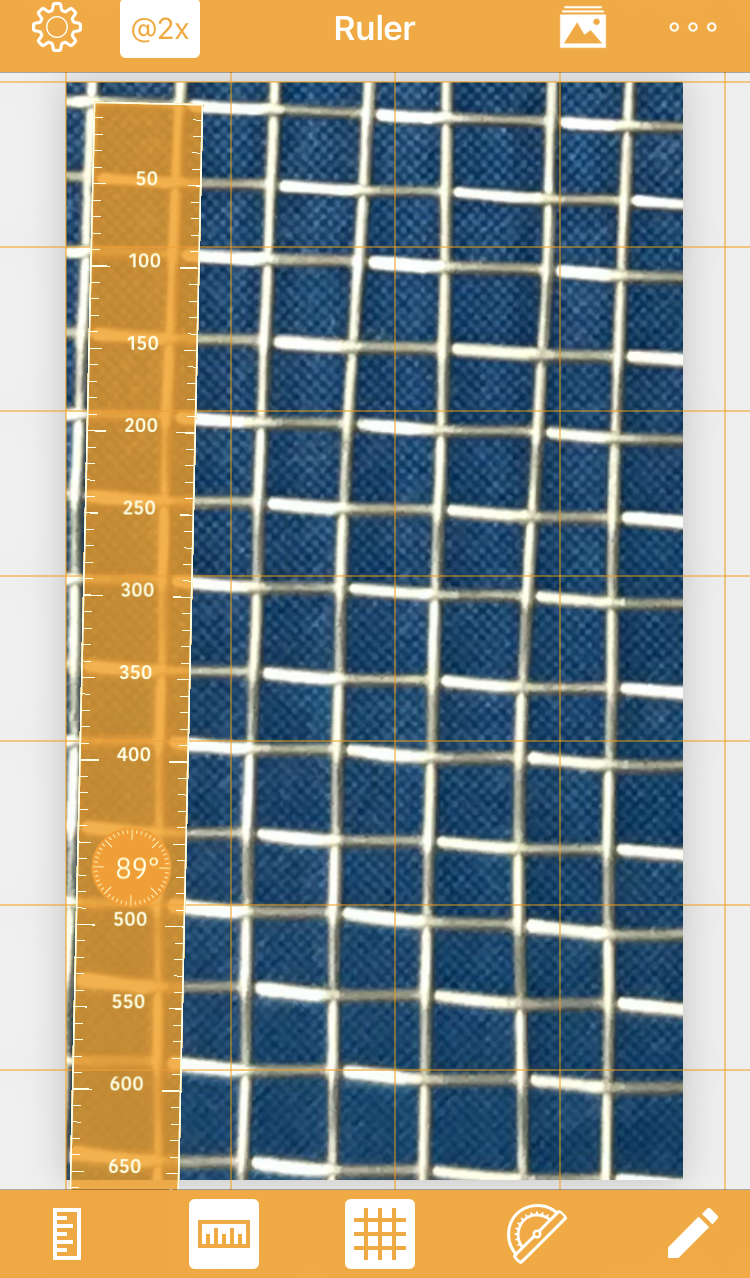 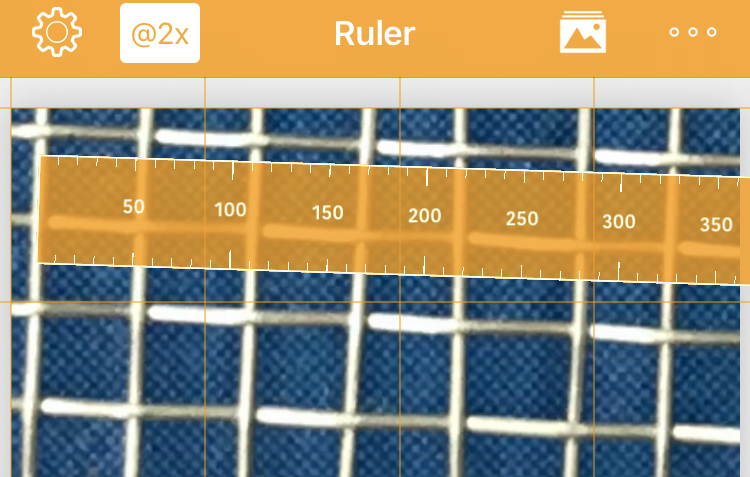 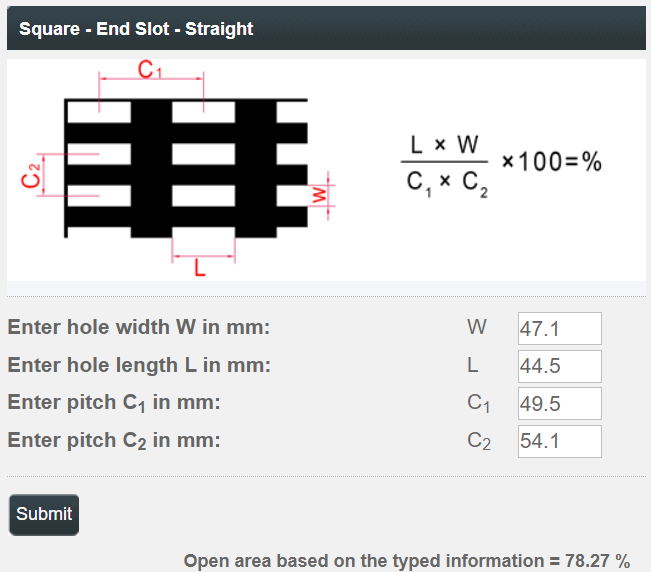 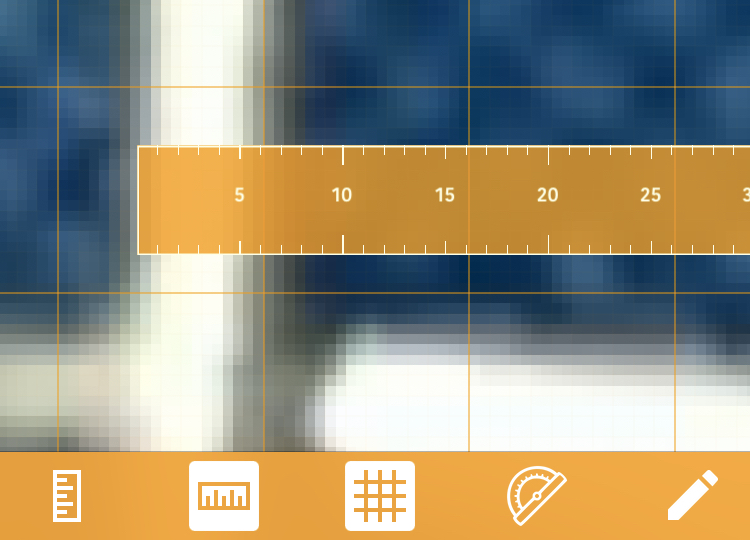  Foto Gaze	       h = 643/13 = 49,5      b = 325/6 = 54,1    d = 7    Transmission 78 %

Gemessen: Solarmeter 6.2 ohne Gaze = 604, Solarmeter 6.2 mit Gaze = 433   
                    Transmission = 433/604 = 71 %